You Need WLA & A MentorTips and Advice for a New Librarian
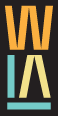 Katharine Clark
Adult Services Librarian
E.D. Locke Public Library – McFarland WI
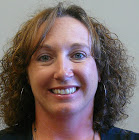 Who? More about me

  What is WLA?
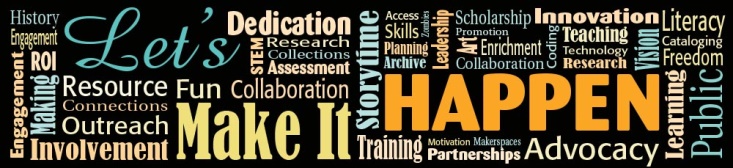 Where?    Why?
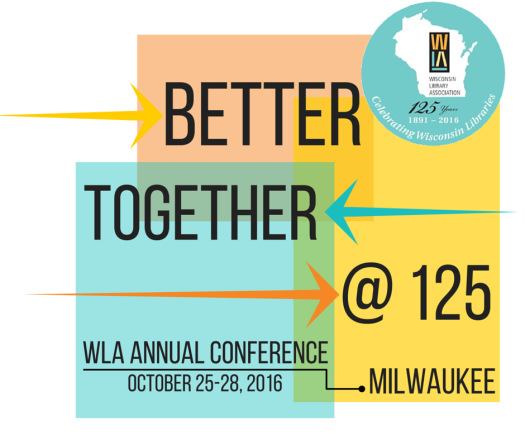 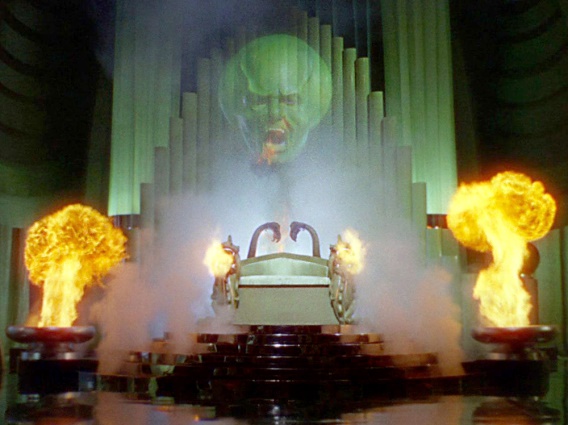 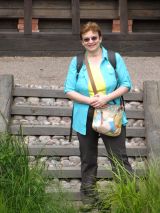 Current WLA President 
Jean Anderson – Continuing
Education Coordinator South
Central Library System
WLA Staff- 
Plumer, Tom, Brigitte and Vanessa
Become a Member & GET INVOLVED
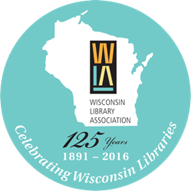 Conferences 

Committees

Boards 

Awards 

Library Legislative Day

Continuing Education
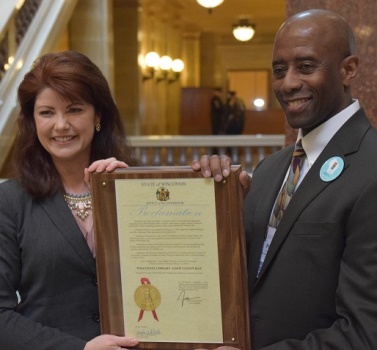 Lt. Governor Rebecca Kleefisch & 
WLA Executive Director Plumer Lovelace
WLA Conferences ROCK
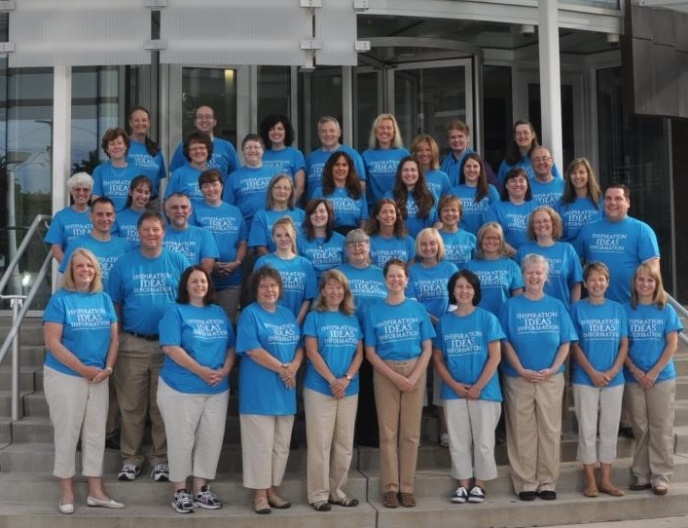 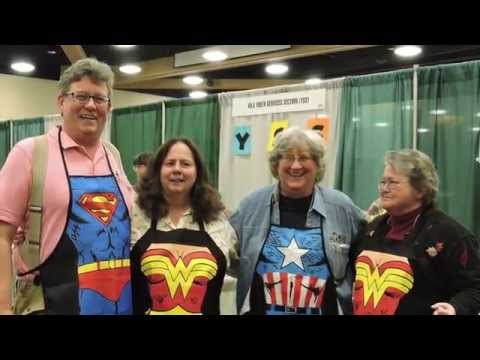 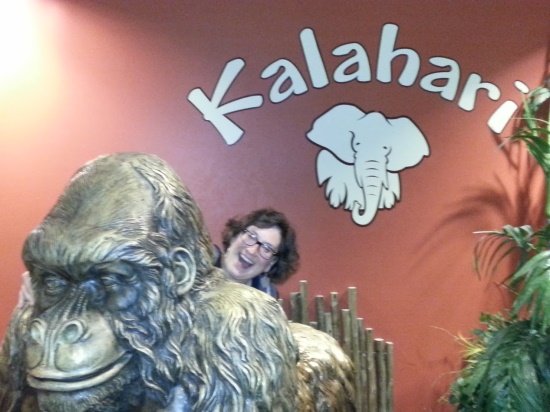 Exhibits Hall
Library of the Year Award
Waukesha – 2011
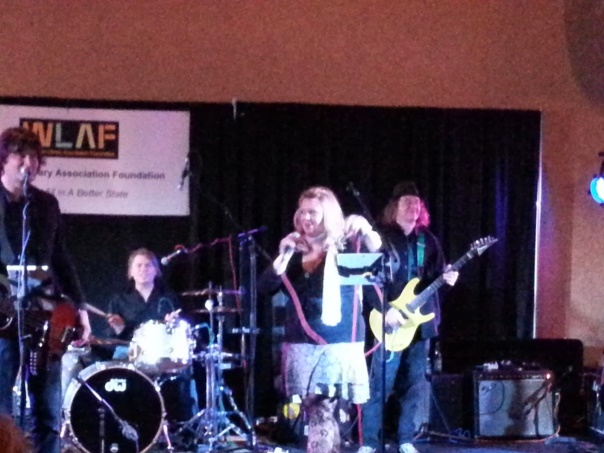 MARK YOUR CALENDARS -
Oct 17-20 
Wisconsin Dells
WLA fundraiser
Mentors – Where to get one?
professional organizations


Library schools 


PLA President Felton Thomas “stalking” advice
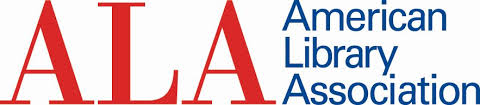 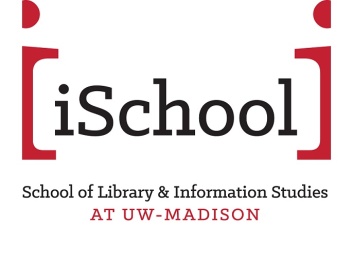 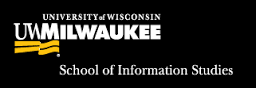 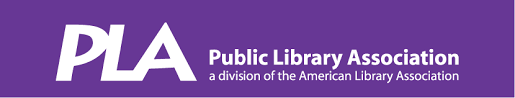 Mentoring 101
Learn about their life outside of library world
 
Work at different library
What are your goals for the experience?

How often should you meet? Email? Lunch? 

Share about values 

Respect their time

Be yourself and be active
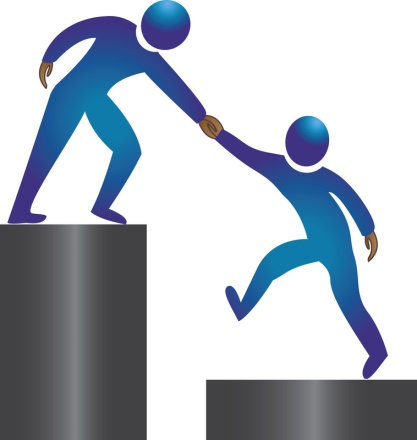 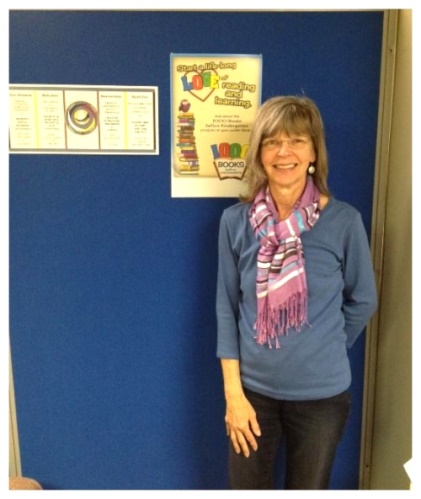 My mentor: retired staff
Bridges Library System - Claudia Backus
Mentoring = Collaboration +Networking
Examples:

Graphic design position

Facebook readers advisory program

ILead participation

Conference planning committees
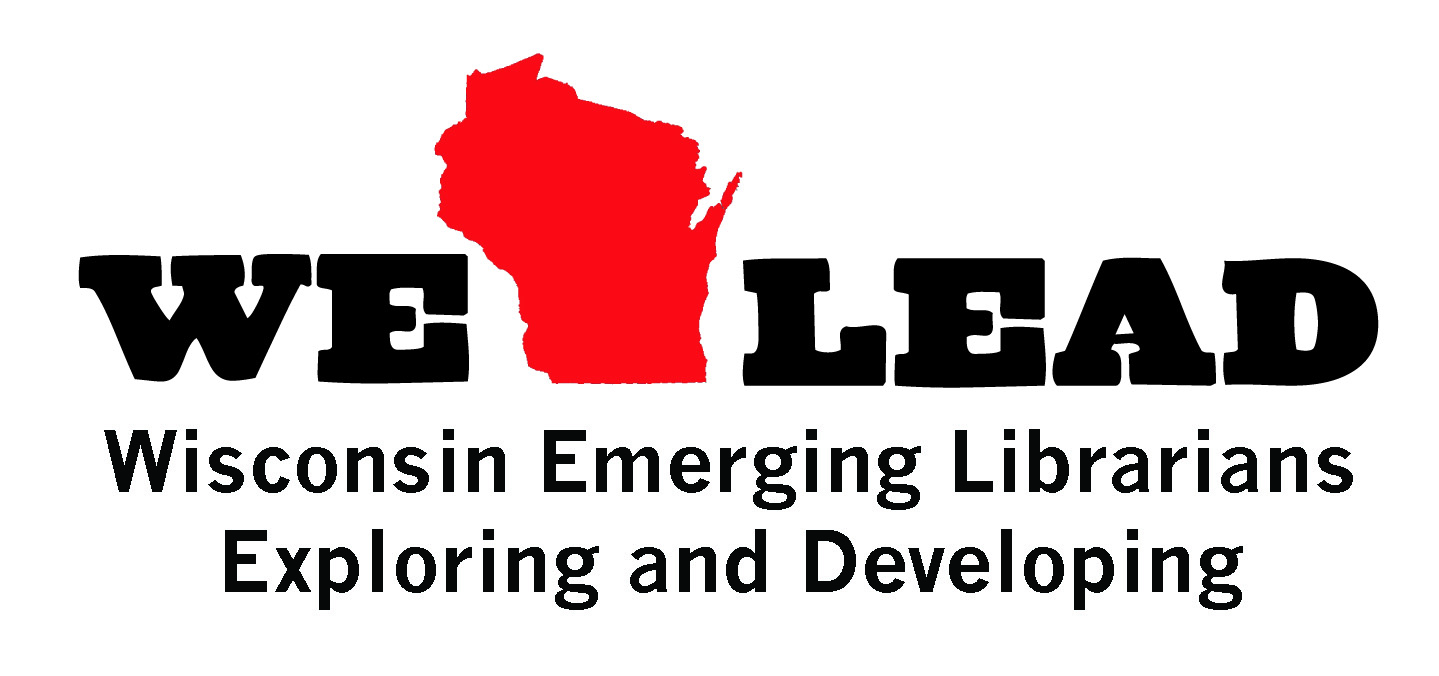 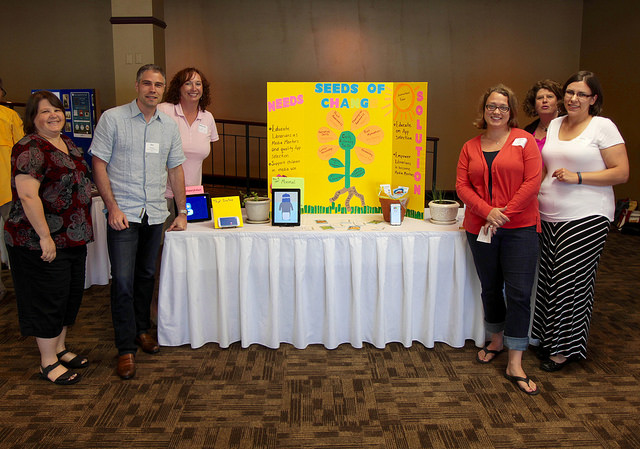 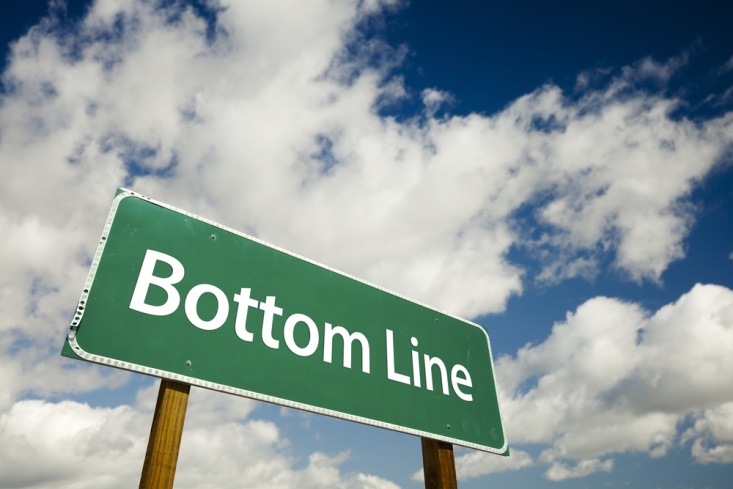 STAY CONNECTED
Katharine Clark – kclark@mcfarlandlibrary.org 
@sequoyagal   	                          sequoyagal
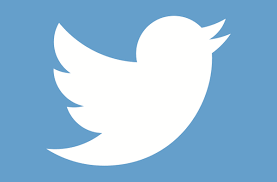 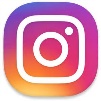 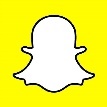